МУНИЦИПАЛЬНЫЙ ОКРУГ ТАЗОВСКИЙ РАЙОНМуниципальное бюджетное дошкольное образовательное учреждение детский сад  «Оленёнок»ул. Северная, 5,  п. Тазовский, Ямало-Ненецкий автономный округ
Картотека 
«Музыкальные зимние игры»
Составитель: музыкальный руководитель 
Емелова Ольга Николаевна
Зимние народные игры
— часть русских национальных традиций. Зимы в наших краях раньше были очень снежными, а крепкие морозы заставляли людей много двигаться. Конечно, даже в холода дети и молодёжь не могли усидеть дома и придумывали разнообразные забавы.
Игра "Рыбаки и рыбки"
Эта музыкальная народная игра подходит как для дошкольников, так и для детей более младшего возраста и даже взрослых. Она развивает ловкость, скорость реакции и умение работать в команде.
Правила игры: сначала нужно выбрать двух «рыбаков», для этого можно использовать любую считалку. Все остальные участники становятся «рыбами». "Рыбки" берутся за руки и начинают петь:
В воде рыбки живут,Нет клюва, а клюют.Есть крылья – не летают,Ног нет, а гуляют.Гнёзда не заводят,А детей выводят!
После этого все "рыбки" разбегаются в разные стороны. "Рыбаки" должны взять за руки и поймать "рыбок", захватив их руками, словно сеткой. Пойманная «рыбка» присоединяется к«рыбакам». Когда все "рыбы" будут пойманы, игру можно повторить, выбрав новых "рыбаков".
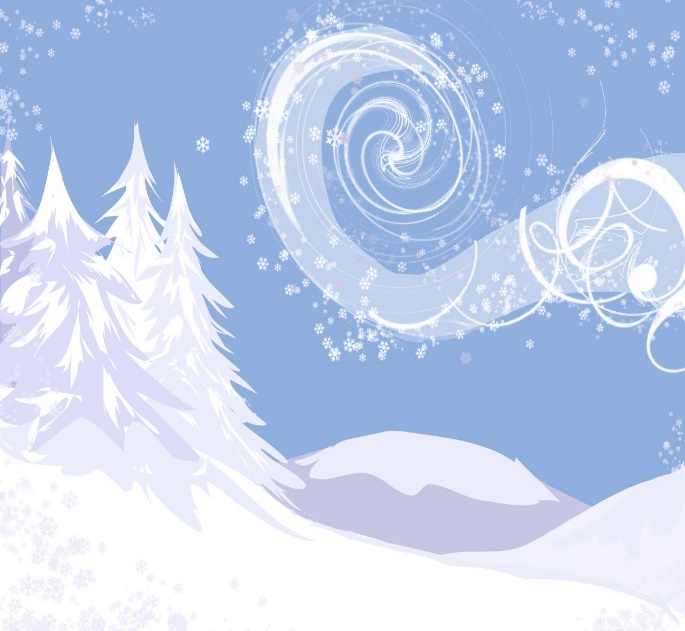 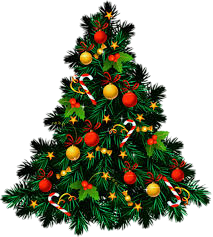 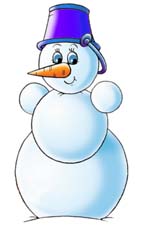 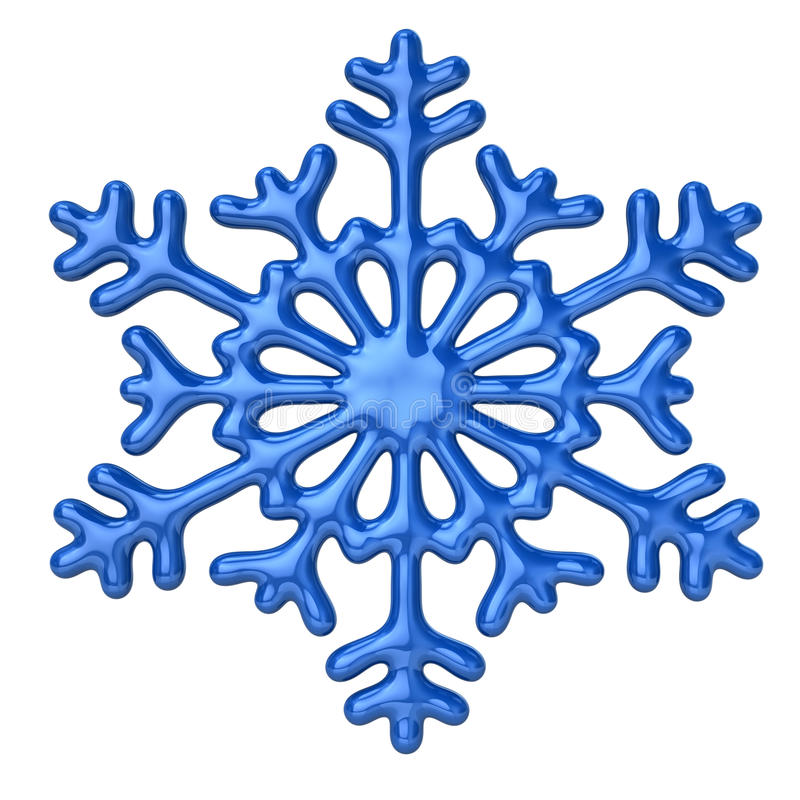 Коммуникативные  игры на внимание«Снежный танец» stop-and-gou
1.Все дети делятся на (4) команды. 
Ведущий обьявляет (показывает карточки) разные команды смены движений и дети перестраиваются: 
«метель» - дети змейкой бегут по залу; 
«снежинка»- дети в своем кругу бегут по кругу соединив левые руки;
 «елочки» - парами соединяют правую-левую руки, кружатся; 
«снеговик» - парами встают спиной к друг-другу.
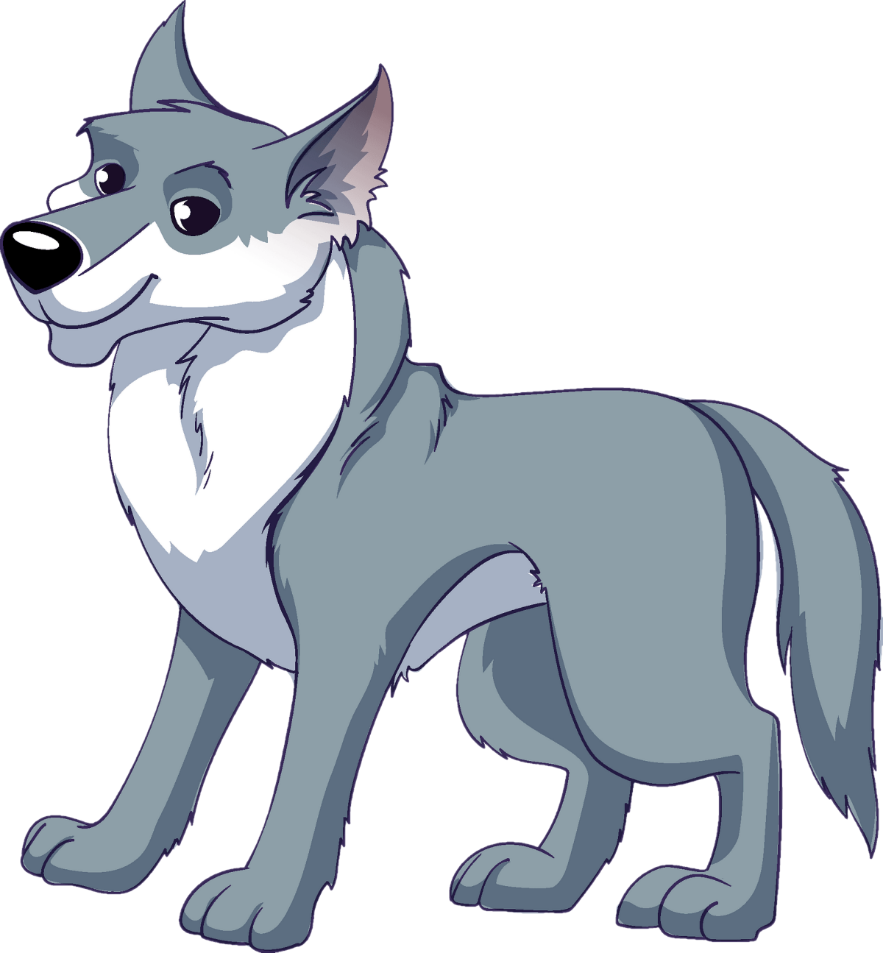 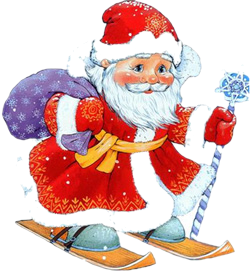 Русская народная игра «Мороз и волк»
Дети (встают вокруг Волка, взявшись за руки, водят хоровод и поют)

Стоит волк под горой,         Волк стоит и притопывает одной ногой
Подпершися кочергой.
Эй, морозец, пощипли,           Идет противоходом.
Волка с поля прогони.

Волк на последний слог топает перед любым ребенком. Дети останавливаются и поднимают руки, образуя воротца. Ребенок («морозец»), которого Волк выбрал, выходит за круг и стоит на месте, пока Волк под счет детей делает пять шагов в сторону от водящего-«морозца». Затем дети кричат: «Лови!» Волк и водящий бегут, то забегая в круг через воротца, то выбегая из него. Водящий-«морозец» должен догнать Волка и пощипать его легонько.
Пальчиковая игра «Снежок»
Раз, два, три, четыре,
(Загибать пальцы, начиная с большого.)
Мы с тобой снежок слепили
(«Лепить, меняя положение ладоней.)
Круглый, крепкий, очень гладкий
(Показать круг, сжать ладони вместе.)
И совсем-совсем не сладкий.
(Грозить пальчиком.)
Раз – подбросим. Два – поймаем.
(Подбрасывать и ловить «снежок».)
Три – уроним
(Ронять воображаемый снежок.)
И… сломаем.
(Хлопнуть в ладоши.)
Мы повесим шарики
Мы повесим шарики - вешаем шарики правой, левой рукой над головой (прищепки)
 А потом фонарики - фонарики на уровне глаз
 А потом дождинки – поочередное движение руками вверх-вниз перед собой
 А потом снежинки – сдуваем снежинки с правой ладошки, затем с левой 
 Рыбки золочёные – волнообразные движения правой, затем левой рукой 
 Огоньки веселые – руками фонарики на уровне глаз
 Набросаем мишуру – бросаем на елку мишуру правой, левой руками (брызгаемся)
 И на ускорение…
источник шаблона: 

Фокина Лидия Петровна
учитель начальных классов
МКОУ «СОШ ст. Евсино»
Искитимского района
Новосибирской области Сайт http://linda6035.ucoz.ru/